Sumienie- kompas Królestwa Bożego
Klasa II LŚ
Dziś jest 10.03.2014 roku
Do wakacji pozostało 109 dni
Ilustracja filmowa
Spróbujmy zdefiniować sumieniePodręcznik, str. 81 - 82
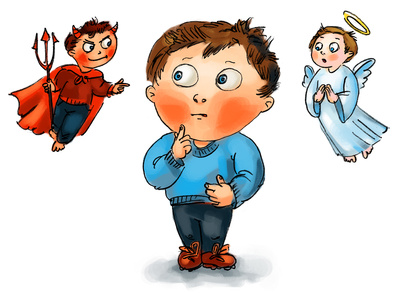 Od czego zależy reakcja sumienia?
Przeduczynkowe
Postępowanie wbrew sumieniu
KKK 1790 Człowiek powinien być zawsze posłuszny pewnemu sądowi swojego sumienia. Gdyby dobrowolnie działał przeciw takiemu sumieniu, potępiałby sam siebie. Zdarza się jednak, że sumienie znajduje się w ignorancji i wydaje błędne sądy o czynach, które mają być dokonane lub już zostały dokonane.
Od czego zależy reakcja sumienia?
pouczynkowe
KKK 1794 Dobre i czyste sumienie jest oświecane przez prawdziwą wiarę. Albowiem miłość wypływa równocześnie "z czystego serca, dobrego sumienia i wiary nieobłudnej" (1 Tm 1, 5) (Por. 1 Tm 3, 9; 2 Tm 1, 3; 1 P 3, 21; Dz 24, 16.:

Im bardziej więc decydującą rolę odgrywa prawe sumienie, tym więcej osoby i społeczności ludzkie unikają ślepej samowoli i starają się dostosować do obiektywnych norm moralności ( Sobór Watykański II, konst. Gaudium et spes, 16).
Fot. © JackF - Fotolia.com
Błędy sumienia
Przytępione
KKK 1786 Sumienie, stając wobec wyboru moralnego, może wydać zarówno prawy sąd zgodny z rozumem i prawem Bożym, jak i – przeciwnie – sąd błędny, który od tego odbiega.
Fot © ArtFamily - Fotolia.com
Błędy sumienia
Skrupulanckie
KKK 1787 Niekiedy człowiek spotyka się z sytuacjami, które czynią sąd moralny mniej pewnym i utrudniają decyzję. Powinien jednak zawsze szukać tego, co jest słuszne i dobre, oraz rozeznawać wolę Bożą wyrażoną w prawie Bożym.
Fot © ArtFamily - Fotolia.com
Faryzejskie
KKK 1788 W tym celu człowiek stara się interpretować dane doświadczenia i znaki czasów dzięki cnocie roztropności, radom osób godnych zaufania oraz pomocy Ducha Świętego i Jego darów.

KKK 1789 Oto niektóre zasady, które stosują się do wszystkich przypadków:

– nigdy nie jest dopuszczalne czynienie zła, by wynikło z niego dobro;

– "złota zasada": "Wszystko... co byście chcieli, żeby wam ludzie czynili, i wy im czyńcie!" (Mt 7, 12) (Por. Łk 6, 31; Tb 4, 15.;

– miłość zawsze przejawia się w szacunku dla bliźniego i jego sumienia: "W ten sposób grzesząc przeciwko braciom i rażąc ich... sumienia, grzeszycie 1971 przeciwko samemu Chrystusowi" (1 Kor 8,12). "Dobrą jest rzeczą... nie czynić niczego, co twego brata razi, gorszy albo osłabia" (Rz 14, 21).
Fot. © Piumadaquila - Fotolia.com
Ignorancja
KKK 1791 Ignorancja często może być przypisana odpowiedzialności osobistej. Dzieje się tak, "gdy człowiek niewiele dba o poszukiwanie prawdy i dobra, a sumienie z nawyku do grzechu powoli ulega niemal zaślepieniu" (Sobór Watykański II, konst. Gaudium et spes, 16). W tych przypadkach osoba jest odpowiedzialna za zło, które popełnia.

KKK 1792 Nieznajomość Chrystusa i Jego Ewangelii, złe przykłady dawane przez innych ludzi, zniewolenie przez uczucia, domaganie się źle pojętej autonomii sumienia, odrzucenie autorytetu Kościoła i Jego nauczania, brak nawrócenia i miłości mogą stać się początkiem wypaczeń w postawie moralnej.

KKK 1793 Jeśli – przeciwnie – ignorancja jest niepokonalna lub sąd błędny bez odpowiedzialności podmiotu moralnego, to zło popełnione przez osobę nie może być jej przypisane. Mimo to pozostaje ono złem, brakiem, nieporządkiem. Konieczna jest więc praca nad poprawianiem błędów sumienia.
Formacja sumienia
KKK 1783 Sumienie powinno być uformowane, a sąd moralny oświecony. Sumienie dobrze uformowane jest prawe i prawdziwe. Formułuje ono swoje sądy, kierując się rozumem, zgodnie z prawdziwym dobrem chcianym przez mądrość Stwórcy. Wychowanie sumienia jest nieodzowne w życiu każdego człowieka, który jest poddawany negatywnym wpływom, a przez grzech – kuszony do wybrania raczej własnego zdania i odrzucenia nauczania pewnego.

KKK 1784 Wychowanie sumienia jest zadaniem całego życia. Od najmłodszych lat wprowadza ono dziecko w poznawanie i praktykowanie prawa wewnętrznego, rozpoznawanego przez sumienie. Roztropne wychowanie kształtuje cnoty; chroni lub uwalnia od strachu, egoizmu i pychy, fałszywego poczucia winy i dążeń do upodobania w sobie, zrodzonego z ludzkich słabości i błędów. Wychowanie sumienia zapewnia wolność i prowadzi do pokoju serca.

KKK 1785 W formowaniu sumienia słowo Boże jest światłem na naszej drodze; powinniśmy przyjmować je przez wiarę i modlitwę oraz stosować w praktyce. Powinniśmy także badać nasze sumienie, wpatrując się w krzyż Pana. Jesteśmy wspierani darami Ducha Świętego, wspomagani świadectwem lub radami innych ludzi i prowadzeni pewnym nauczaniem Kościoła (Por. Sobór Watykański II, dekl. Dignitatis humanae, 14).
KKK o sumieniu
KKK 1777 Sumienie moralne (Por. Rz 1, 32. obecne we wnętrzu osoby nakazuje jej w odpowiedniej chwili pełnić dobro, a unikać zła. Osądza ono również konkretne wybory, aprobując te, które są dobre, i potępiając te, które są złe (Por. Rz 1, 32). Świadczy ono o autorytecie prawdy odnoszącej się do najwyższego Dobra, do którego osoba ludzka czuje się przyciągana i którego nakazy przyjmuje. Człowiek roztropny słuchając sumienia moralnego, może usłyszeć Boga, który mówi.

KKK 1778 Sumienie moralne jest sądem rozumu, przez który osoba ludzka rozpoznaje jakość moralną konkretnego czynu, który zamierza wykonać, którego właśnie dokonuje lub którego dokonała. Człowiek we wszystkim tym, co mówi i co czyni, powinien wiernie iść za tym, o czym wie, że jest słuszne i prawe. Właśnie przez sąd swego sumienia człowiek postrzega i rozpoznaje nakazy prawa Bożego:

Sumienie jest prawem naszego ducha, ale go przewyższa; upomina nas, pozwala poznać odpowiedzialność i obowiązek, obawę i nadzieję... Jest zwiastunem Tego, który tak w świecie natury, jak i łaski, mówi do nas przez zasłonę, poucza nas i nami kieruje. Sumienie jest pierwszym ze wszystkich namiestników Chrystusa (J. H. Newman, List do księcia Norfolku, 5).